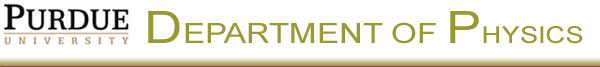 Physics 53600Electronics Techniques for Research
Now in PowerPoint!
Spring 2020 Semester
Prof. Matthew Jones
The usual ANNOUNCEMENT
Obvious changes to the course:
No in-person lectures: you’ll have to read the lecture notes yourself
No more labs: don’t worry about it – your grade will be based on work done so far
Remaining assignments will try to cover topics that would have been explored in the lab
Second mid-term: simplest to cancel it
Final exam: I think it will be a 24 hour exam with written responses that can be easily sent by e-mail.
Changes to grading scheme:
Old scheme: Assignments (30%) exams (40%) lab (30%)
New scheme: Assignments (50%) exams (25%) lab (25%)
The usual ANNOUNCEMENT
Because there won’t be any in-person lectures, you will have to read the lecture notes yourself.
To demonstrate that you have read them, you will be required to answer one or two simple questions before the next lecture is posted.
The question will probably be at the beginning and you just have to e-mail me the answer
mjones@physics.purdue.edu
To make this easy, please make your subject look like this:
“PHYS53600 Lecture xx questions Your Name”
These will be part of your assignment grade, maybe contributing 10% of your total grade.
More ANNOUNCEMENTS
Feel free to send me questions about the lecture material if there is anything you don’t understand.  I’m happy to give more explanation (and I’m soooo bored.)
Send me e-mail if you think it would be useful to arrange a time as a class to have a time where you can ask questions by video.
So far a couple of people have said it would be
Maybe something like Wednesday, April 30th at 10:30 am EDT?
LECTURE 25 QUESTIONS
Dream up some other type of problem that can be described using a finite state machine.  What are the states?  What are the inputs?
Digital Design Principles
In the previous lecture we discussed programmable logic devices
It is much more likely that you will implement complex logic using an FPGA rather than build it out of discrete integrated circuits
But, how does one design a digital system that accomplishes some specific task?
There are some well-defined design methodologies that can help…
Digital Design Principles
So far we have discussed lots of digital logic elements out of which a digital system can be built
What we need next is a model for thinking about problems that can be easily translated into digital logic
A very important design methodology is the use of “finite state machines”
Finite State Machines
Many (but not all) systems can exist in one of several discrete “states”
An “event” will cause a transition to occur between the states
This model can be very easily translated into digital logic
Let’s start with a simple example…
Traffic Light Problem
Suppose we need to solve the problem of controlling a set of traffic lights.
Start with one pedestrian controlled light, like the one on Northwestern Avenue
There are obviously at least two states:
Traffic light is green (cars keep driving)
Traffic light is red (cars must stop)
There are a couple other states that make it even better:
A pedestrian has pushed the “walk” button
Traffic light is yellow (prepare to stop/floor it!)
Traffic Light Problem
The transitions between the states can happen on a fixed period of maybe a few seconds
Whether there is a transition or not depends on external and internal information
These are some possible events:
A pedestrian pushes the “walk” button
A timer has expired
[Speaker Notes: The idea of introducing a timer is important here.  Notice that *in practice* the light doesn’t change immediately after you push the “walk” button.  Instead it waits a little while before the light turns to yellow and then red.  Also, it doesn’t stay on “walk” forever…  after a certain amount of time the light will switch back to green.]
Traffic Light Problem
We represent this problem as a graph where the nodes are the states:
Pedestrian present
Light is yellow
Light is green
Light is red
[Speaker Notes: It’s a “graph” in the mathematical sense.  In fact, this will be a directed graph…]
Traffic Light Problem
The edges on the graph represent the allowed state transitions
Pedestrian present
Light is yellow
Light is green
Light is red
[Speaker Notes: In the context of mathematical graph theory, the arrow things are called “edges”.  In this case they are arrows (and not lines) so it is a “directed graph”.

This ensures that it is not possible to make a transition straight from “light is green” to “light is red”.  Also, there won’t be a transition to “light is yellow” without there first being a pedestrian present.]
Traffic Light Problem
Next, the edges are labeled events that are sampled on each clock cycle.
Button pushed
Pedestrian present
Timer expired
Light is yellow
Light is green
Button pushed
Light is red
Timer expired
Timer expired
[Speaker Notes: This ensures that it is not possible to make a transition straight from “light is green” to “light is red”.  Also, there won’t be a transition to “light is yellow” without there first being a pedestrian present.

If you want, you can often omit the edges that just loop back to the same state.  This is okay, because it is usually implicitly obvious that if no explicit transitions occur then it will remain in the same state.]
Traffic Light Problem
Certain actions happen when transitions between states occur
Button pushed
Pedestrian present
Timer expired / set timer to 5 sec.
Light is yellow
Light is green
Button pushed / set timer to 15 sec.
Light is red
Timer expired / set timer to 30 sec.
Timer expired / reset button
[Speaker Notes: This ensures that it is not possible to make a transition straight from “light is green” to “light is red”.  Also, there won’t be a transition to “light is yellow” without there first being a pedestrian present.]
Traffic Light Problem
Let’s re-label these to make it easier to describe the inevitable Boolean algebra:
P
Y
G
R
[Speaker Notes: This ensures that it is not possible to make a transition straight from “light is green” to “light is red”.  Also, there won’t be a transition to “light is yellow” without there first being a pedestrian present.]
Finite State Machine
The states can be represented in various ways by the contents of a set of flip-flops.
The states are encoded in the contents of a set of D flip-flops
The outputs and the next states are determined by the current state and the external/internal inputs
Finite State Machine
[Speaker Notes: The bit on the right will be D0 and the bit on the left will be D1.]
Finite State Machines
Now we work out the “next state” logic:
Finite State Machines
[Speaker Notes: I’m not aware of any mistakes I made in this logic, but I can’t really guarantee it.  In practice you wouldn’t really want to do this by hand anyway and you would almost certainly want to simulate it to make sure that it was implemented correctly.]
Finite State Machines
Output logic:
[Speaker Notes: ST is the “start timer” output and RB is the “reset button” output.]
Finite State Machines
[Speaker Notes: I’m not aware of any mistakes I made in this logic, but I can’t really guarantee it.  In practice you wouldn’t really want to do this by hand anyway and you would almost certainly want to simulate it to make sure that it was implemented correctly.]
Hardware Implementation
Something similar for D1’
Something similar for ST
[Speaker Notes: This isn’t a complete circuit, but it is intended to just give you the idea that the “next state” logic can, in principle, be implemented this way.  You would need more AND/OR gates for D1’ and for the ST output logic, but they would look similar.]
Final Details
This implements all the state transition logic but there a few things left over…
The button can be implemented as an S-R flip-flop.  It doesn’t need to be edge sensitive.
S
Q
R
Final Details
The counter can load different values selected using a multiplexer:
Count-down
15
5
30
???
D
TE
TC
LOAD
ST
[Speaker Notes: The inputs to the multiplexer can be hard-wired to the values needed.  The counter can count down from the loaded value and when it reaches zero it asserts the “terminal count” (TC) output.  This drives the TE signal used in the rest of the circuit.]
Final Details
The power to the lights can be controlled using high power MOSFET’s that are driven by logic based on the individual states.

This same design process could be applied to more complicated traffic light configurations
Multiple lanes of traffic
Sensors to determine when cars are present
Multiple pedestrian crossing inputs

Obviously the whole process gets more complicated and tedious…
Description using VHDL
The previous discussion was intended to show how digital design can be carried out in principle
The important point to recognize is that it can be rather prescriptive
Translating the finite state machine diagram into logic might be tedious, but it doesn’t require much creativity
These steps are well suited to be carried out by a computer
Description using VHDL
This is NOT a course in VHDL
However, it is intended to teach you about the advantages of using hardware definition languages for complex digital design
The following examples illustrate how the components of the traffic light problem can be described in a way that will be correctly interpreted by the design tools.
[Speaker Notes: I don’t want to talk about the formal syntax of VHDL.  Most of what I want to get across should be relatively clear just from context.]
VHDL Description of a Multiplexer
A multiplexer is an example of combinatorial logic.
It can be synthesized using only logic gates
There is no need for latches or memory
Synthesizable VHDL description:
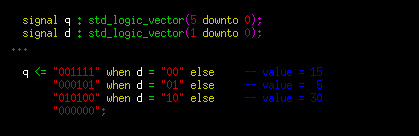 [Speaker Notes: The comments are everything to the right of the ‘—’.
Statements end with a semicolon.
Statements can be written on multiple lines without restriction.
VHDL is strongly typed: all signals must be declared before use.
The std_logic_vector type describes a set of signals, but can also have values like ‘Z’ or ‘X’ which are important for simulation.]
VHDL Description of a Counter
A counter is an example of sequential logic.
First, we can describe what the interface will look like:
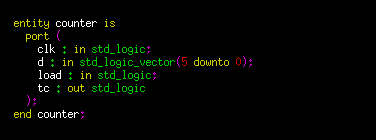 VHDL Description of a Counter
Then we can describe how it works:
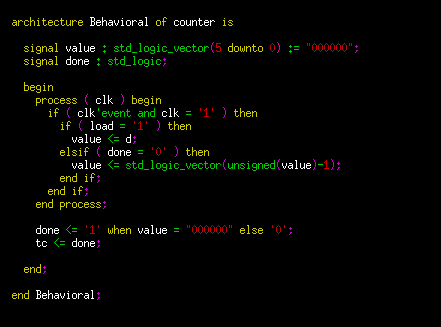 [Speaker Notes: An important aspect to understand is the “process” statement.  The description within the process statement is evaluated once per clock cycle.  Changes to signals happen after the process has been fully examined – signals do NOT change line by line.

The ( clk’event and clk = ‘1’ ) specifies the rising edge of the clk signal.

There are no algebraic operations defined on std_logic_vector types.  Instead, they must be converted to the unsigned type on which the algebraic ‘-’ operation is defined.

The ‘tc’ signal is actually an output.  You can’t read from an output so it has to physically exist as a signal in this design, in this case the ‘done’ signal.  The combinatorial logic sets done to ‘1’ when the count value reaches zero.]
VHDL Description of a Finite State Machine
The interface to the counter component must be described before it can be used.
All the signals used in the design need to be declared
The state is defined using an enumerated type with four states.
VHDL Description of a Finite State Machine
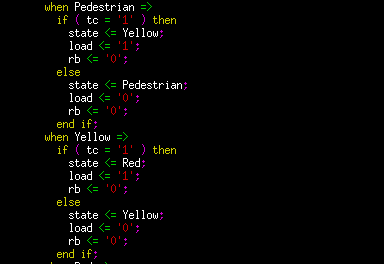 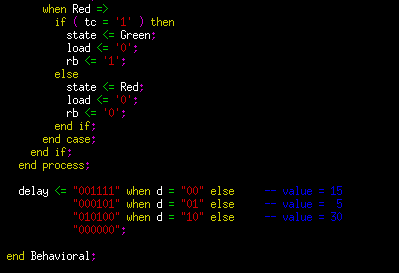 [Speaker Notes: The ‘case’ statement is interpreted more or less the same way it would be in a programming language like ‘c’ and is essentially equivalent to a bunch of ‘if … then … elsif … then … elsif … then … endif’ statements.

You can see that in every case, the load and rb signals are assigned, so the synthesis tools are able to map these to combinatorial logic.

The state signal will be implemented using latches.  There are several ways that this can be done, but the synthesis tools usually pick the most efficient implementation.

Notice that signals are read within the process and they are assigned values within the process.
The signals that are read must satisfy the required setup time if the design is to be expected to work…  if they are in a transition state when the rising edge of the clock signal arrives, then things won’t work as expected.

For a clock signal with a period of about 1 second, this is not going to be a problem, but for part of a microprocessor where the clock speed might be 1 GHz, this can be challenging…]
Summary
Again, this is not a course in VHDL.
However, the point I’m trying to make is that describing the functionality using a hardware definition language can be much easier than implementing the finite state machine by hand.
Describing a problem in terms of a finite state machine is a very useful way to build complex digital designs.